When the fracture is more: Pathologic Fractures in the Pediatric Population
Adrienne R Socci, MD
Assistant Professor
Yale School of Medicine
Disclaimer
All clinical and radiographic images provided are used with permission of Adrienne Socci, MD and Chris Souder, MD, unless otherwise specified
Objectives
How to recognize a pathologic fracture
How to evaluate a pathologic fracture
Treatment principles in the management of pathologic fractures
Common pathologies encountered in the pediatric population
Recognizing a pathologic fracture
Be suspicious when
The mechanism of injury seems disproportionately minor
Example: a fall from standing results in a humerus fracture
The fracture pattern is atypical for location
Example: transverse fracture in a femur after a fall
The bone doesn’t look normal at the fracture site
Example: any lesion, or appearance that is cystic, lucent, sclerotic, or with surrounding reaction such as periosteal elevation
Evaluating a suspected pathologic fracture
Obtain a detailed history
Local and constitutional symptoms: confirm if any pain, particularly night pain, fever, weight loss, swelling, or lack of these
Current or past medical conditions
Family history
Physical exam
A thorough exam includes evaluation for skin changes, swelling, soft tissue mass, lymphadenopathy
Evaluating a suspected pathologic fracture
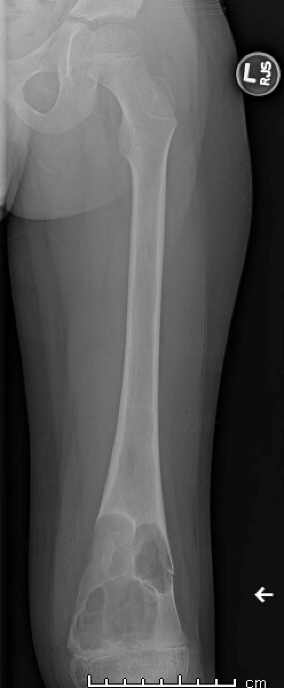 Diagnostic imaging
Plain x-rays are typically done to identify the fracture
Ensure complete imaging of the whole bone

Advanced imaging can be useful
MRI, CT, bone scan
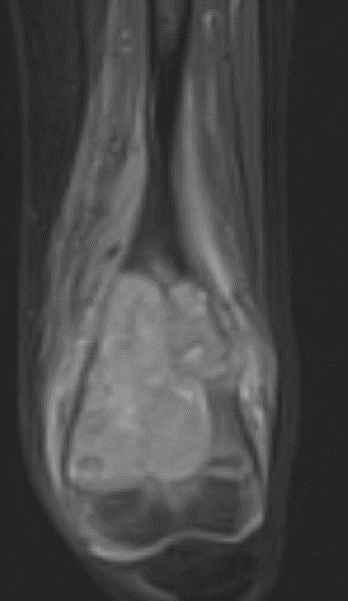 Evaluating a suspected pathologic fracture
Diagnostic imaging
Evaluate the lesion
Location
Diagnosis can be specific to epiphysis/metaphysis/diaphysis
Character
Consider the presence of cyst, calcification, or matrix in the bone 
Reaction of the underlying bone
Is there periosteal elevation, is the shape of the bone normal, is there a clear border to the lesion
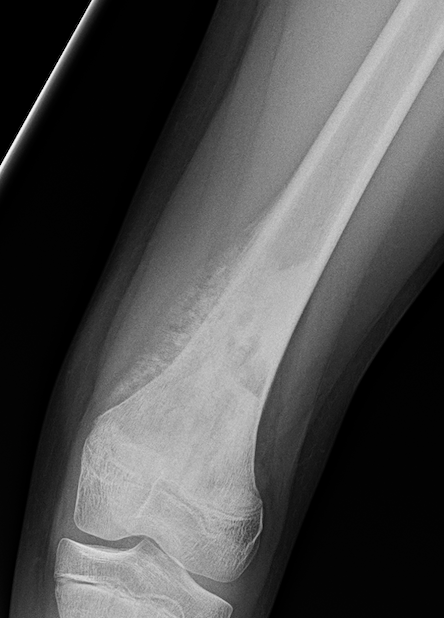 Evaluating a suspected pathologic fracture
Biopsy
May be needed for diagnosis or treatment planning
Sometimes performed at the time of operative fracture management 
Principles of oncology must be followed in performing a biopsy
Consider possibility of malignancy and need for future resection
Send cultures as well as tissue specimen
Consider consultation with an orthopaedic oncologist prior to biopsy, particularly if there is concern for malignancy.
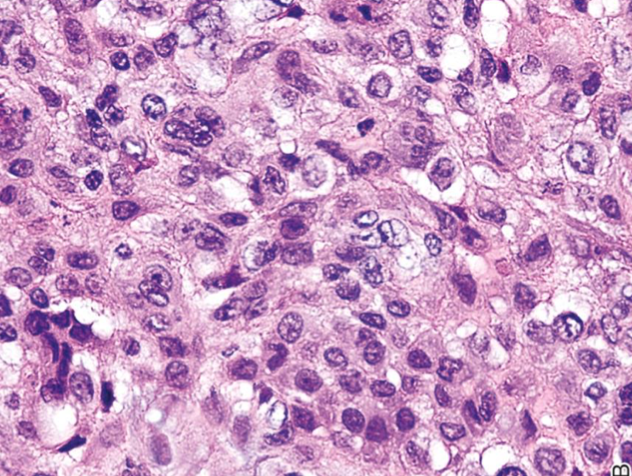 Treating a suspected pathologic fracture
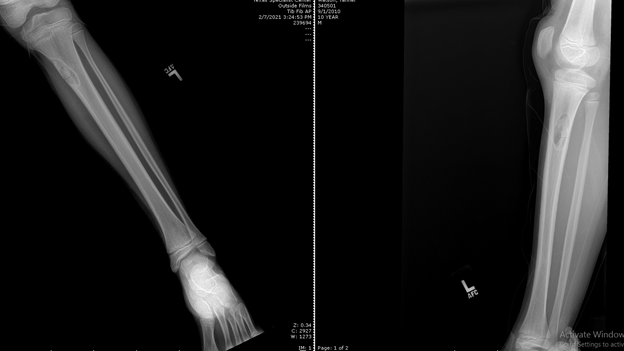 Treat the fracture
Not all pathologic fractures require operative management
Some pathologic fractures can be treated as though there were no lesion

Treat the pathology
Some pathologies can be observed, or treated in a delayed fashion, i.e. after fracture healing.
Common benign pathologies by location
Epiphysis:
Chondroblastoma
Giant cell tumor
Metaphysis
Osteomyelitis
Nonossifying fibroma
Unicameral bone cyst
Aneurysmal bone cyst
Fibrous dysplasia
Diaphysis:
Fibrous dysplasia
Osteofibrous dysplasia
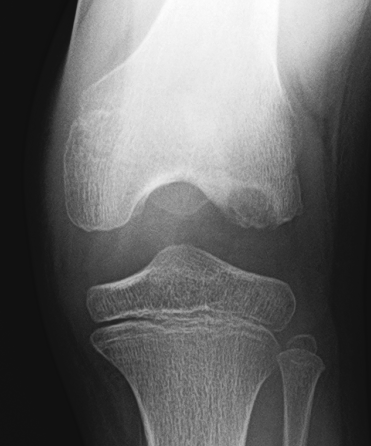 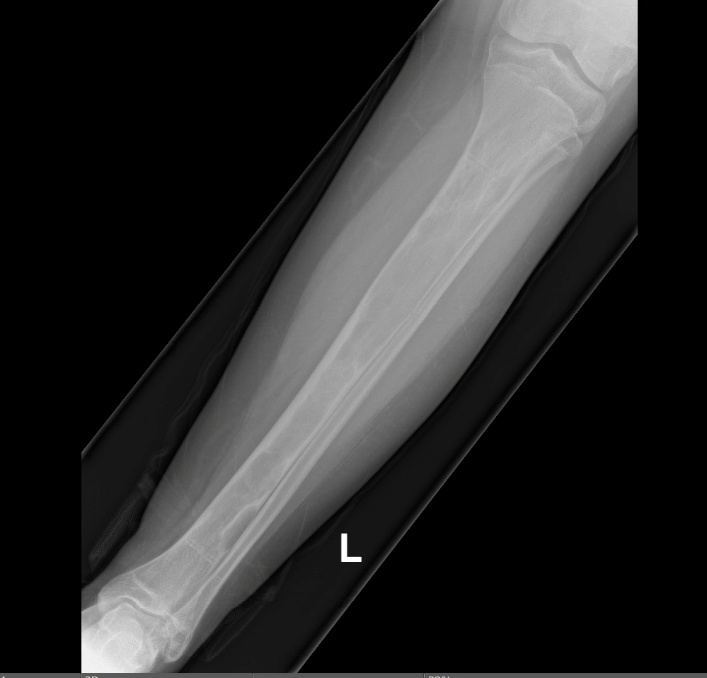 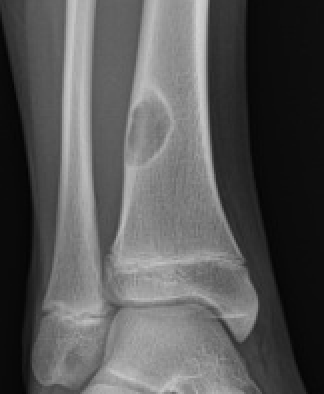 Nonossifying Fibroma
Most common benign lesion 
Common incidental finding on xrays
Eccentric, metaphyseal, multilocular lucency with a sclerotic border
Often classic enough in appearance that no further imaging is necessary
Differential diagnosis: UBC, ABC
Other names for this include: 
Fibrous cortical defect
Fibroxanthoma
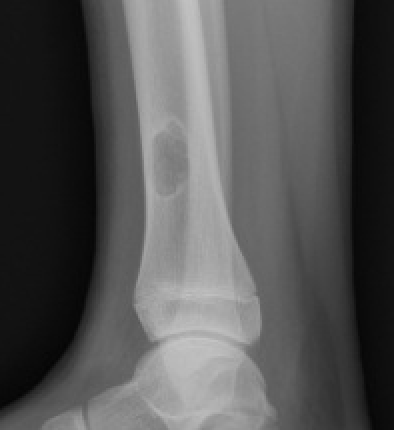 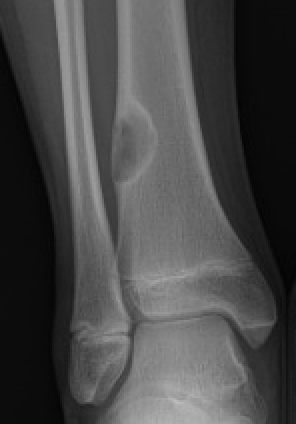 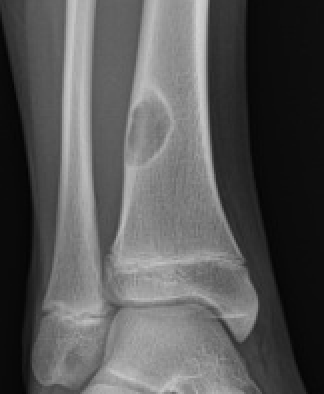 Nonossifying Fibroma
Observation is mainstay of treatment 
Pathologic fracture may be treated nonoperatively with predictable healing
Large enough lesions causing fracture or bone pain may indicate surgical management
Curettage and grafting 
Local recurrence rare
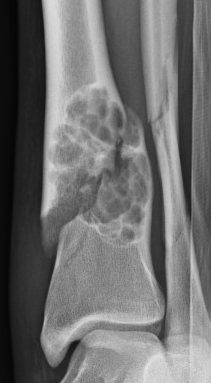 Unicameral Bone Cyst (UBC)
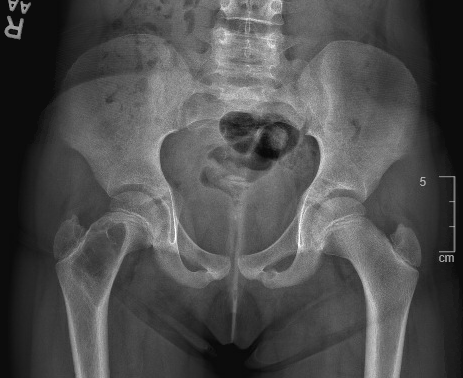 Benign cystic lesion
2:1 male:female ratio
Common between ages 4-10
Proximal humerus (59%) and proximal femur (26%) most common
Uncommon to grow or recur after skeletal maturity
Unicameral Bone Cyst (UBC)
Well-defined, radiolucent lesion centrally located within the metaphysis
Cortical thinning
No periosteal reaction
Mild cortical expansion
NOT wider than the epiphysis
Fallen leaf sign
Fragment of bone floating inside the fluid-filled cavity
Typical after a fracture
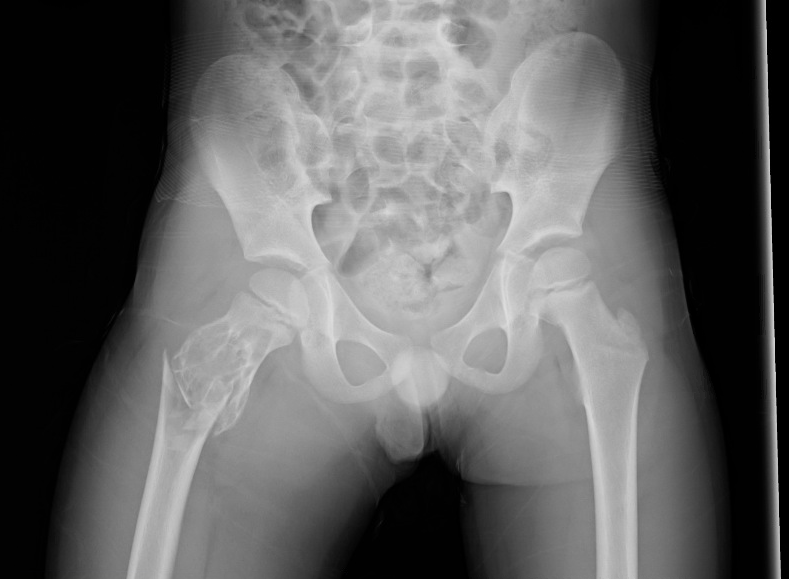 Fallen leaf sign: cortical fragment within the lesion
Unicameral Bone Cyst (UBC)
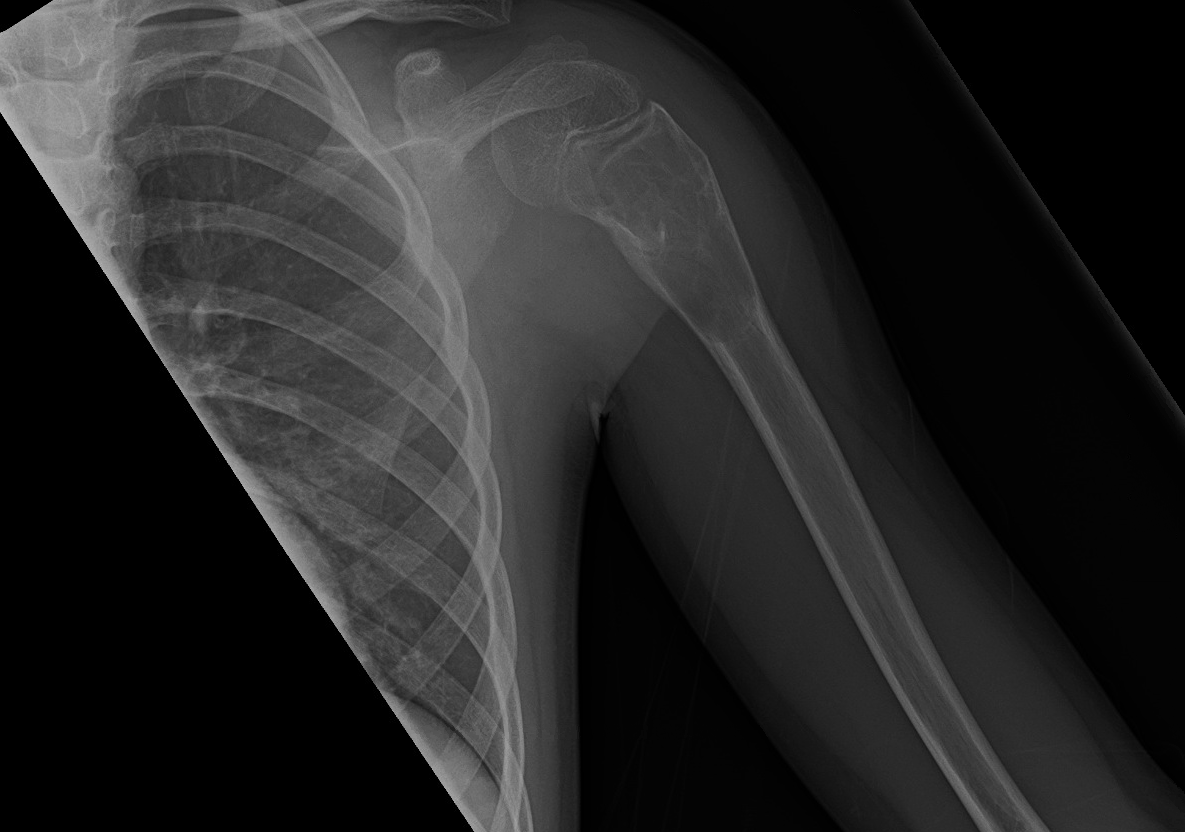 Most commonly identified at time of  fracture (85% of cases)
Thin cortical rim
Microfracture of this can lead to pain
Pathologic fracture possible after minor trauma, e.g. fall from standing
More potential for growth when closer to the physis
Active lesions are near physis
Latent lesions are remote from physis
Unicameral Bone Cyst (UBC)
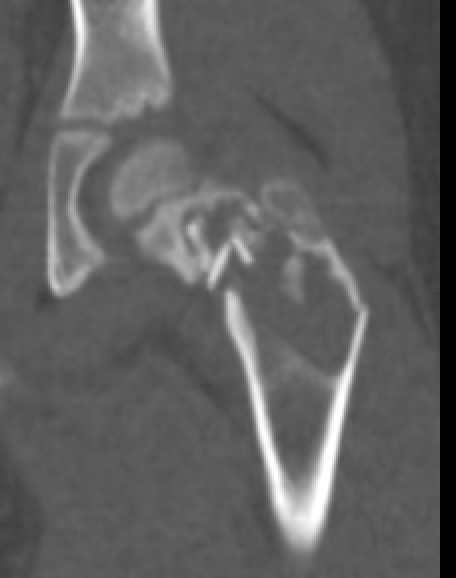 X-rays usually sufficient for diagnosis

CT or MR can be considered if diagnosis uncertain
Axial skeleton

Aspiration of straw-colored fluid is diagnostic
Unicameral Bone Cyst (UBC)
Treatment of the fracture can be guided by typical fracture treatment principles
Conservative treatment is most often indicated
Low rates of spontaneous healing of cyst with fracture healing
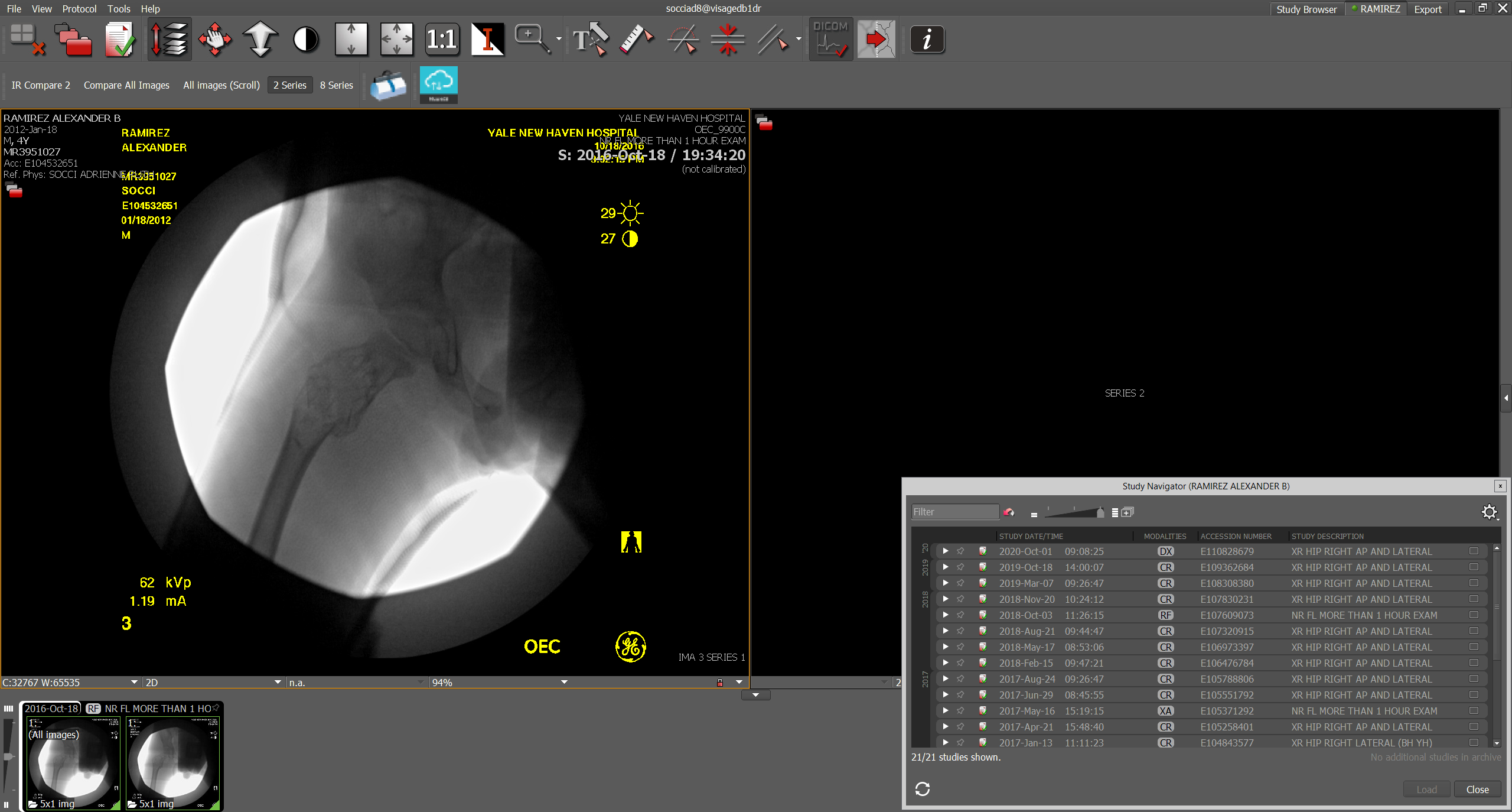 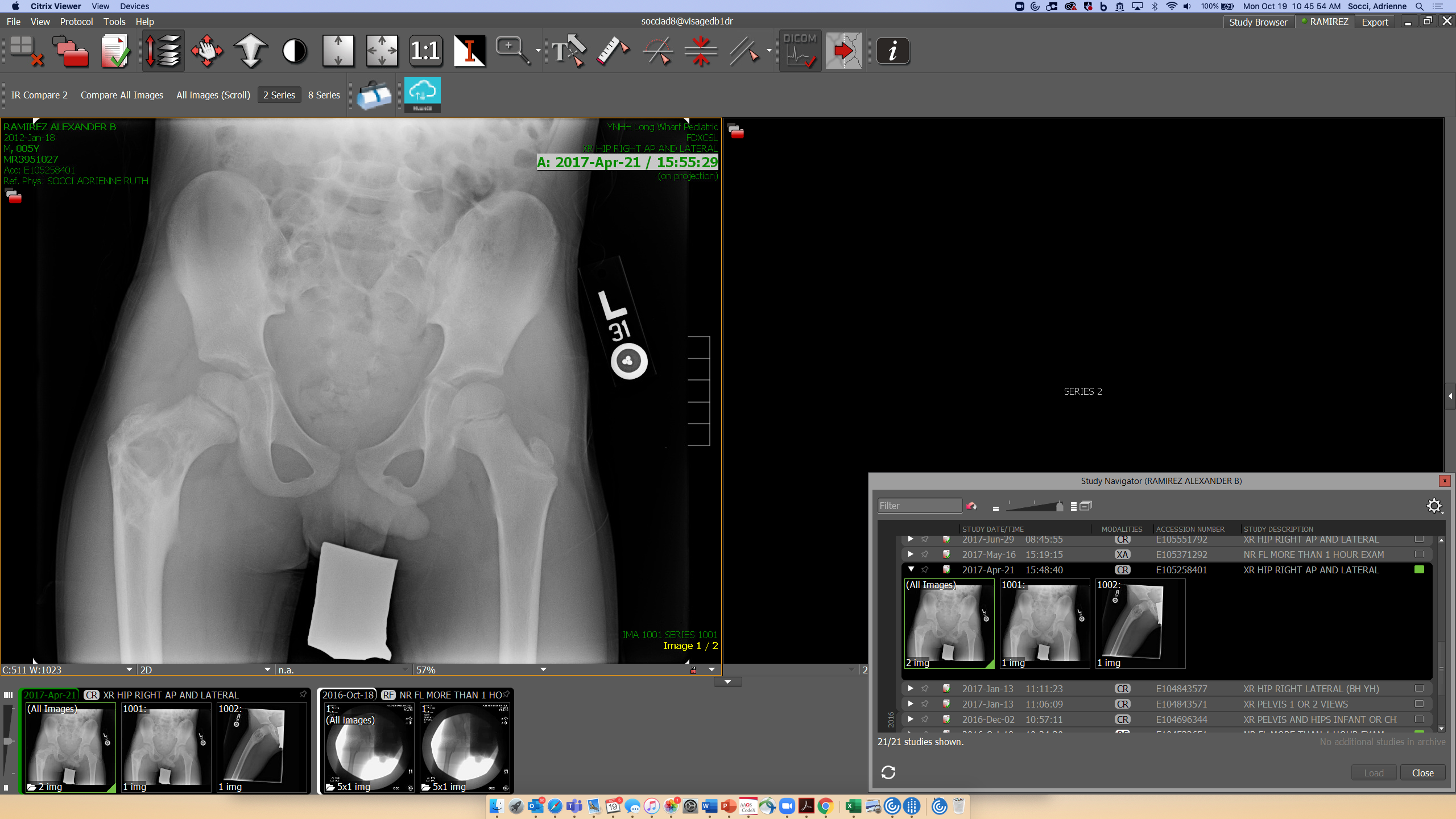 Unicameral Bone Cyst (UBC)
Treatment of the cyst can proceed upon fracture healing
Treatment goals include preventing recurrent fracture
Prevent complications of fracturedeformity or growth arrest
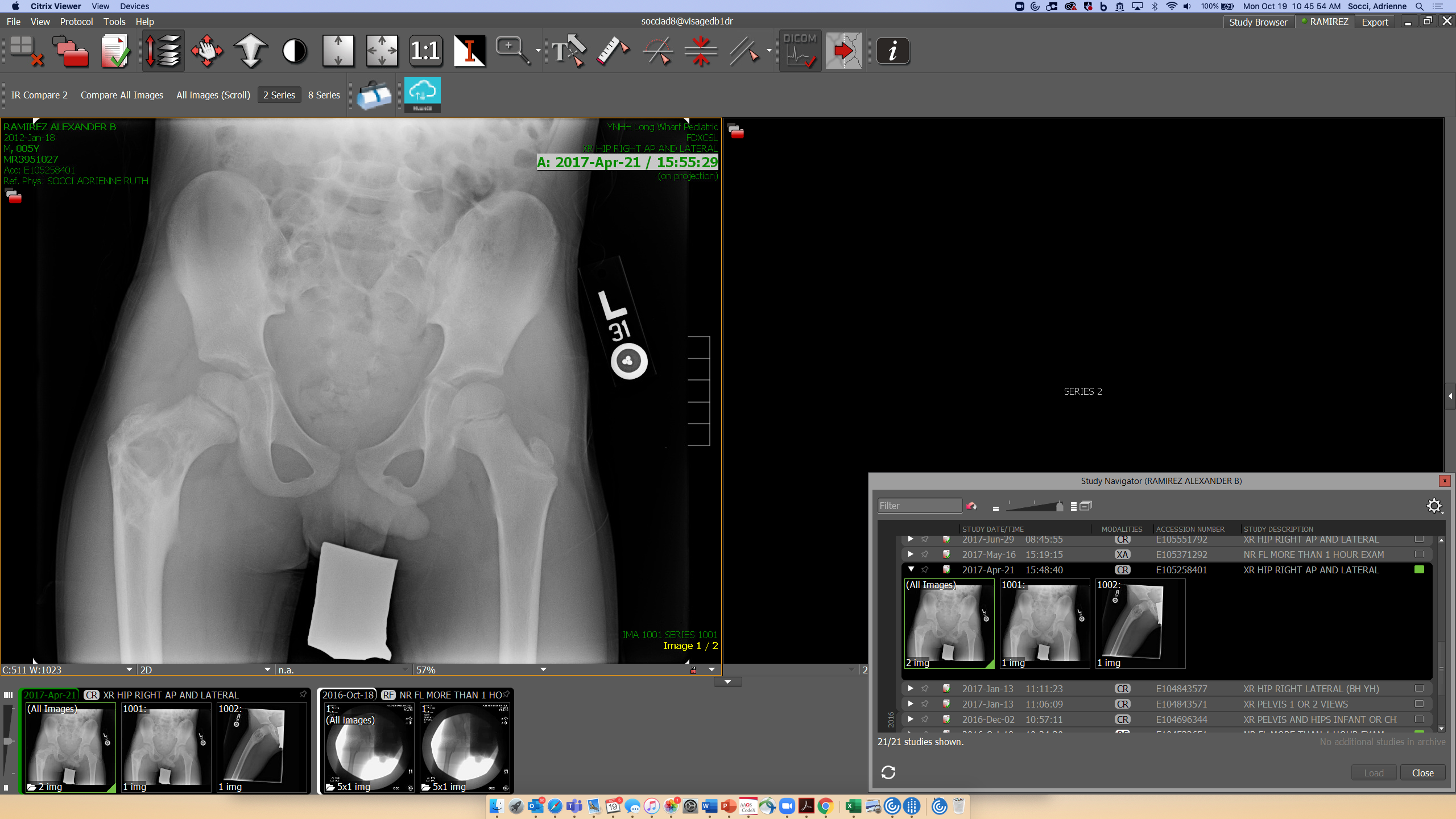 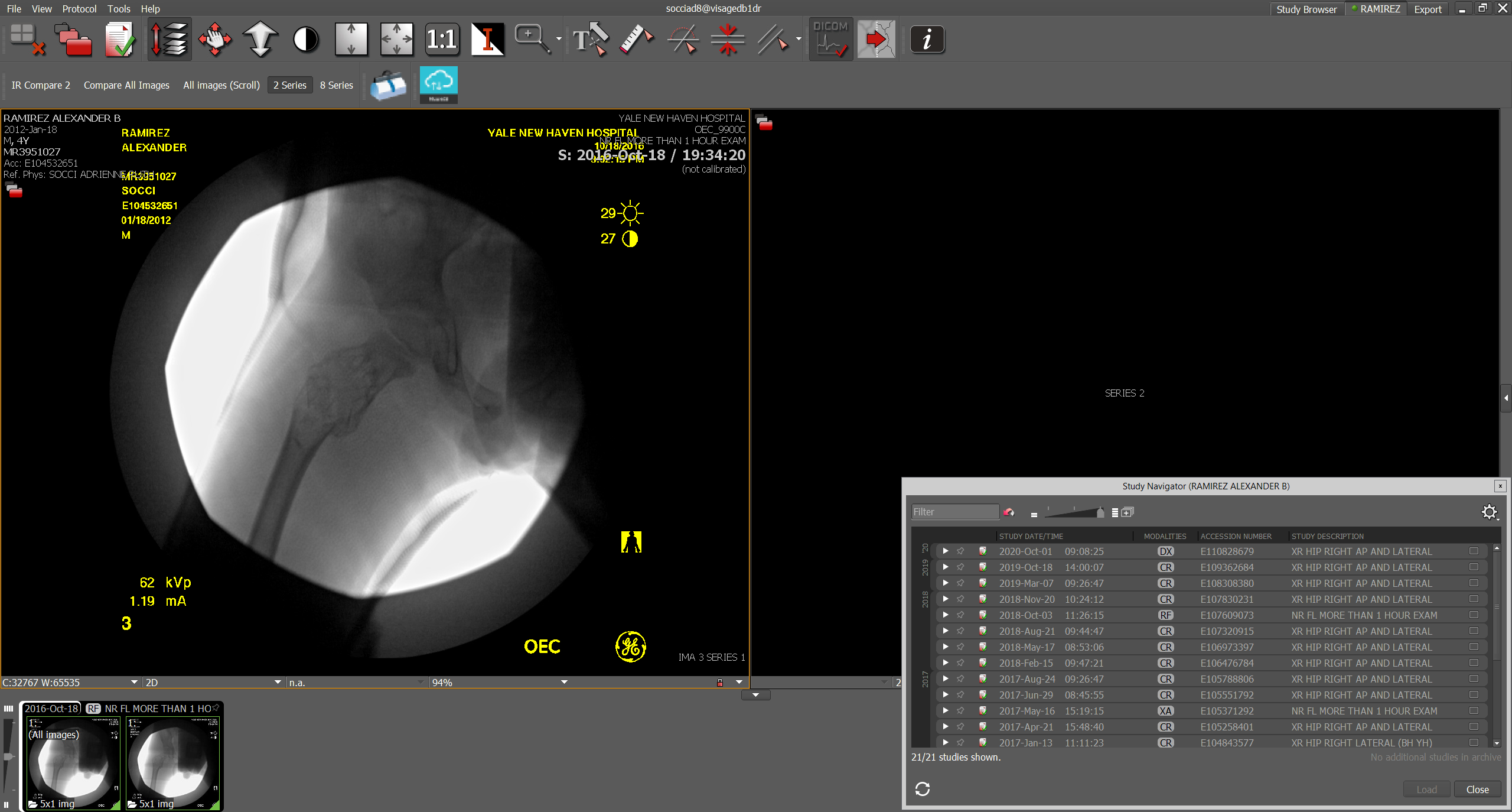 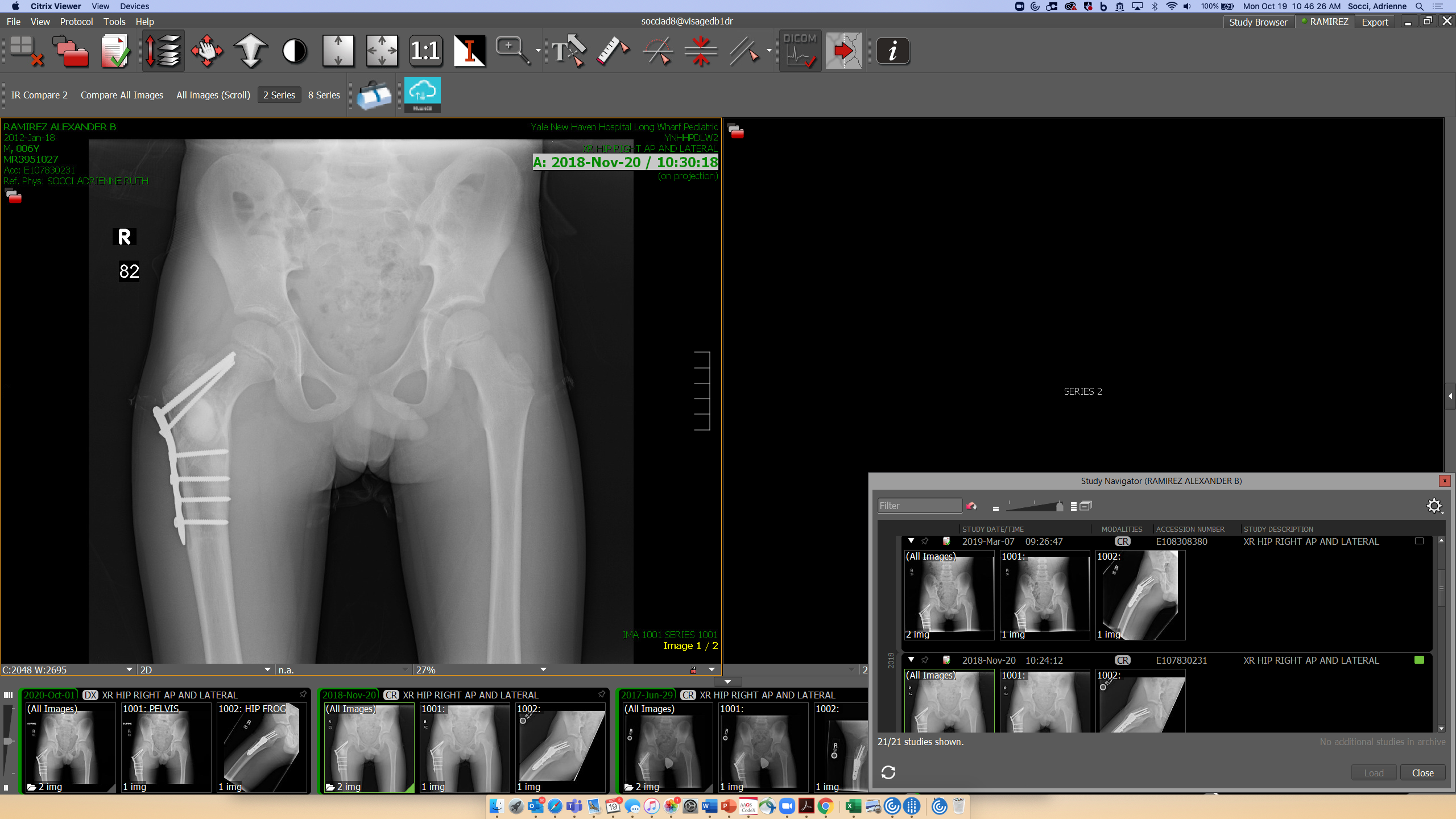 Unicameral Bone Cyst (UBC)
Treatment options include injection, decompression, and curettage with grafting 

Comparable healing rates (~80%)
Bone marrow or steroid injection
Curettage and grafting with either autograft, allograft, or bone substitutes 
Decompression with IM nails or cannulated screw
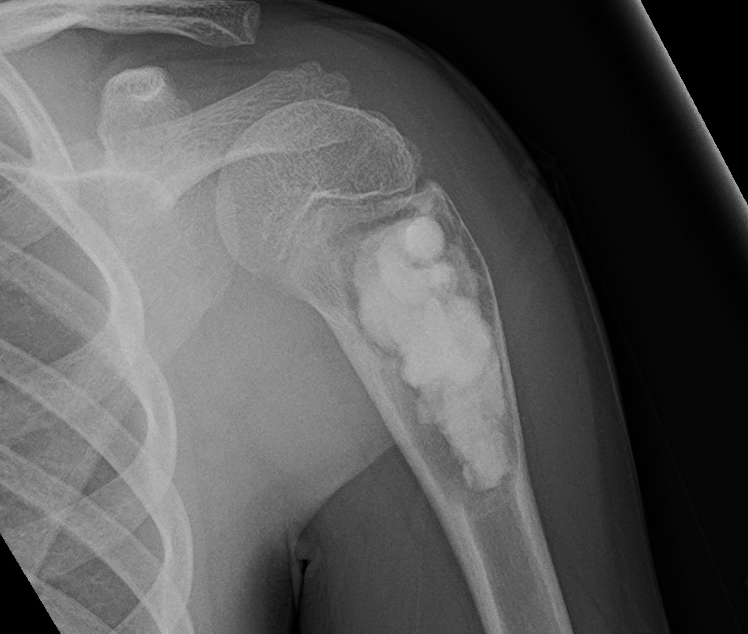 Aneurysmal Bone Cyst (ABC)
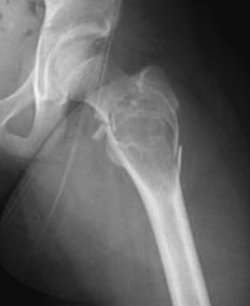 Benign, but locally aggressive tumor
Most commonly in teenagers (80%)
Much less common than UBC
Most common in long bones and spine
50% long bones
30% spine
Typically metaphyseal
Occasionally found in the epiphysis or diaphysis
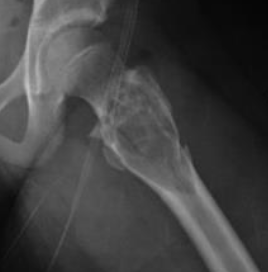 Aneurysmal Bone Cyst (ABC)
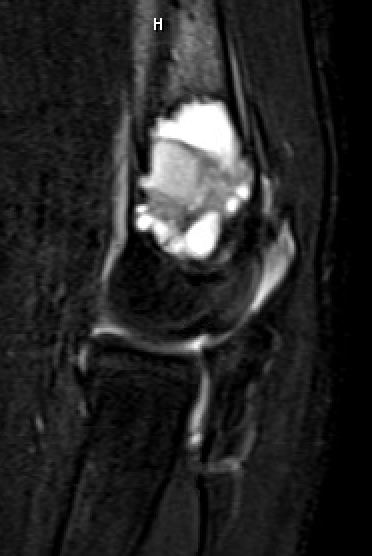 Radiolucent, eccentric, expansile lesion, most commonly in the metaphysis
May see periosteal reaction due to aggressive nature of this benign tumor
Fluid/fluid levels on MRI characteristic
Differential diagnoses: telangiectatic osteosarcoma, giant cell tumor, UBC, secondary ABC 
Biopsy recommended to confirm diagnosis
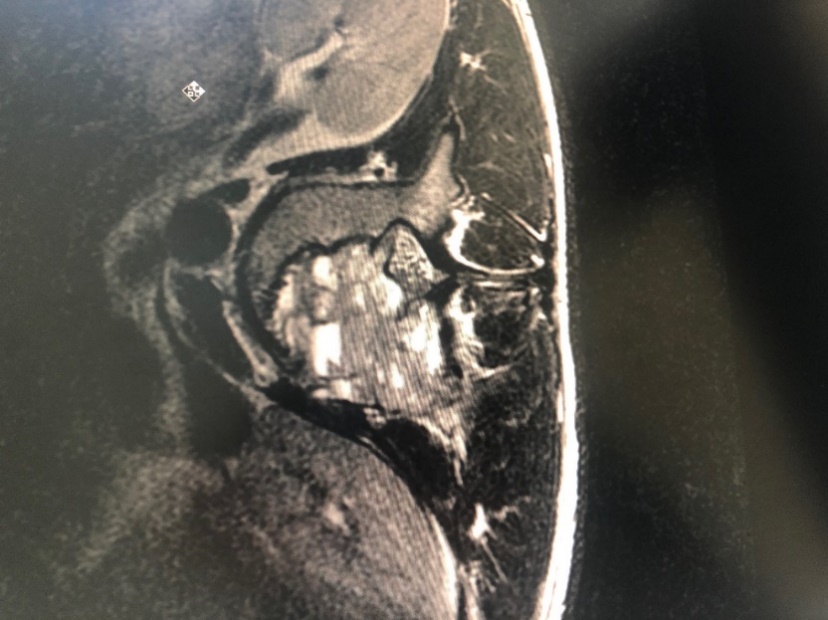 Aneurysmal Bone Cyst (ABC)
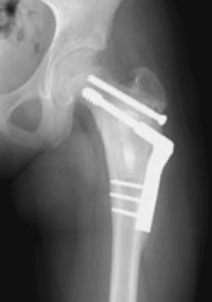 Treatment is most commonly curettage and grafting, with or without adjuvant therapy
Embolization used pre-operatively to reduce bleeding
High rate of local recurrence
Radiation limited to inoperable lesions
Fibrous Dysplasia
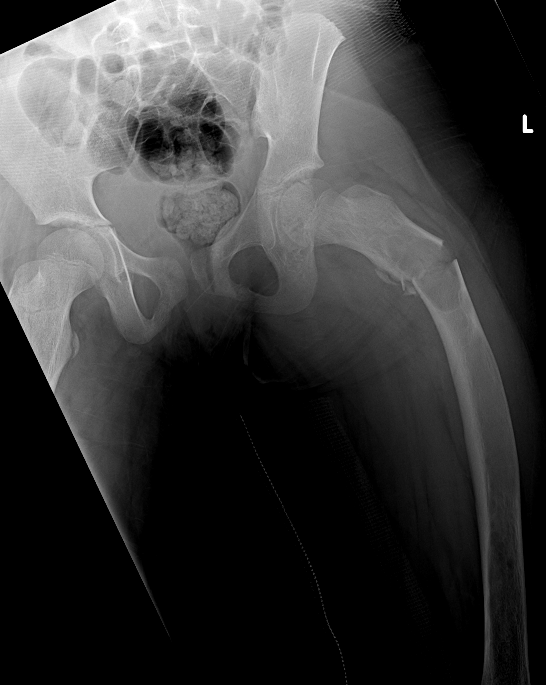 Benign lesion
Most common in long bones, pelvis
Long lesion in a long bone
Mutation in Gsα gene
Failure of maturation of bone
Immature matrix leads to decreased mechanical strength of bone
This can lead to pain, pathologic fracture, deformity
Clinical presentation with bone pain or fracture
Fibrous Dysplasia
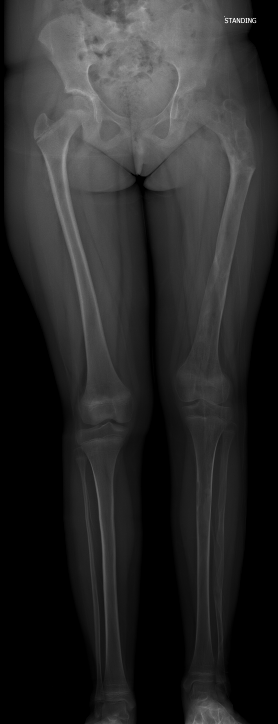 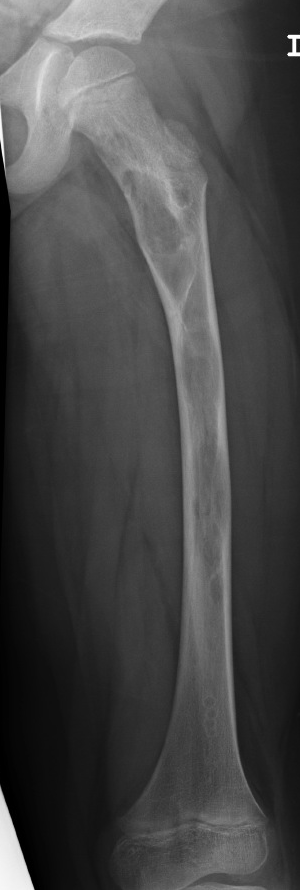 Monostotic more common
Femur most common site
Polyostotic form can be more severe
Larger lesions and secondary deformity
Deformity can be caused by microfracture and progressive structural deformation
Shepherd’s crook deformity of the proximal femur
Can be associated with endocrine abnormalities
McCune-Albright syndromeprecocious puberty
Fibrous Dysplasia –Imaging
Xrays will demonstrate a “ground glass” 
Irregular, metaplastic woven bone replacing trabecular bone
Lesion may appear expansile, with endosteal scalloping
Periosteal reaction not typically seen
Differential diagnoses: UBC, NOF
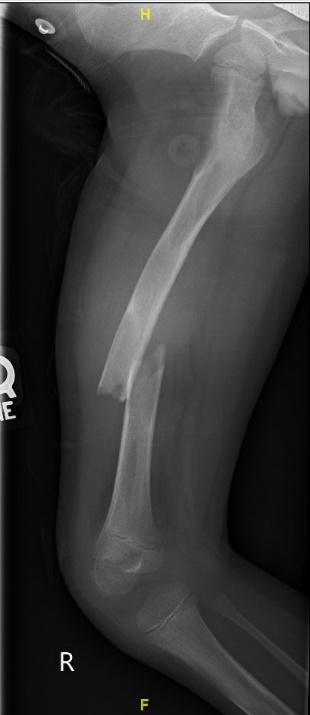 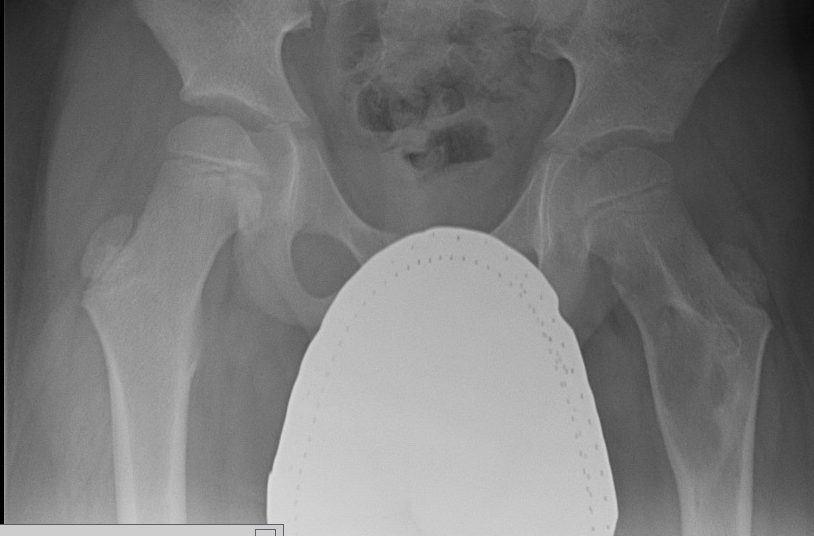 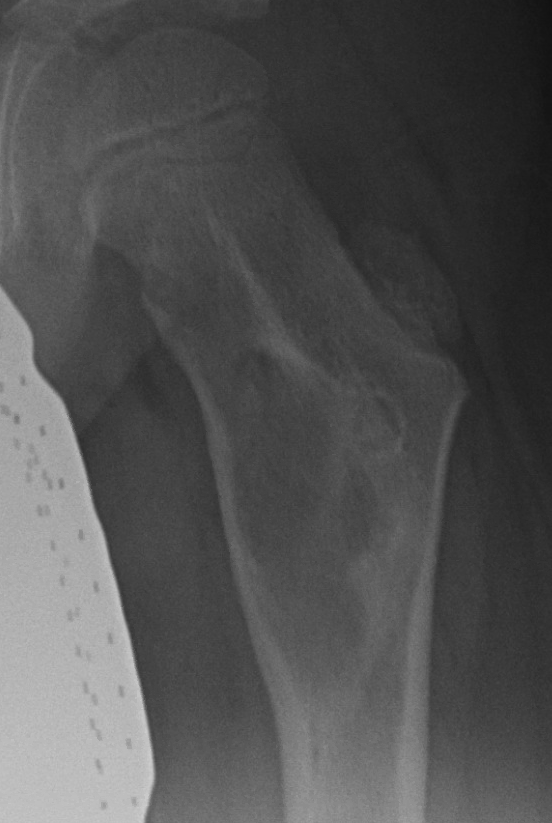 ”ground glass” appearance
Endosteal scalloping
Fibrous Dysplasia - Treatment
Observation of asymptomatic or incidental lesions is recommended
Follow XR needed to ensure no progression or development of deformity
Progressive deformity is common in polyostotic disease
Rare in monostotic
Bisphosphonates can be used in polyostotic form to decrease bone pain
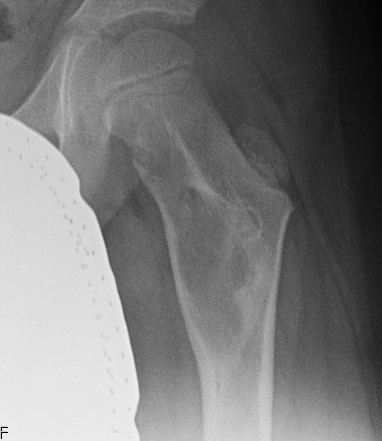 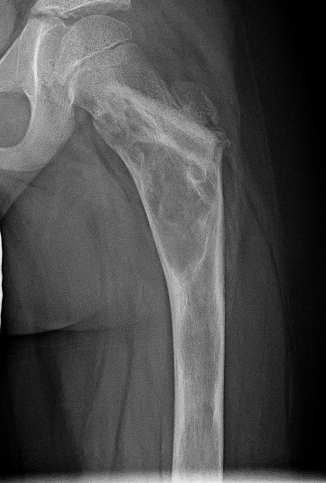 Proximal femoral varus developing
Fibrous Dysplasia – Conservative Treatment
Treatment of fracture
Conservative treatment most commonly indicated
Fractures heal rapidly
Good periosteal bone formation
Poor endosteal bone
Underlying bone will remain dysplastic
Curettage and grafting is NOT indicated
Graft is converted to FD bone
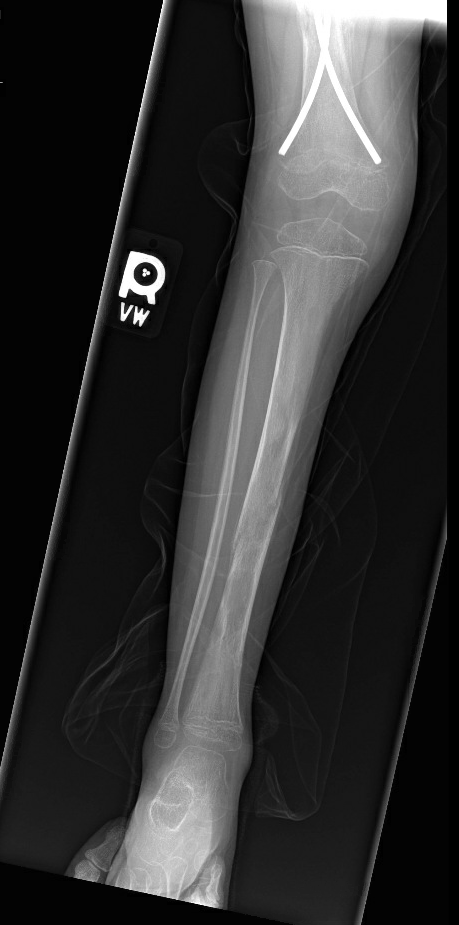 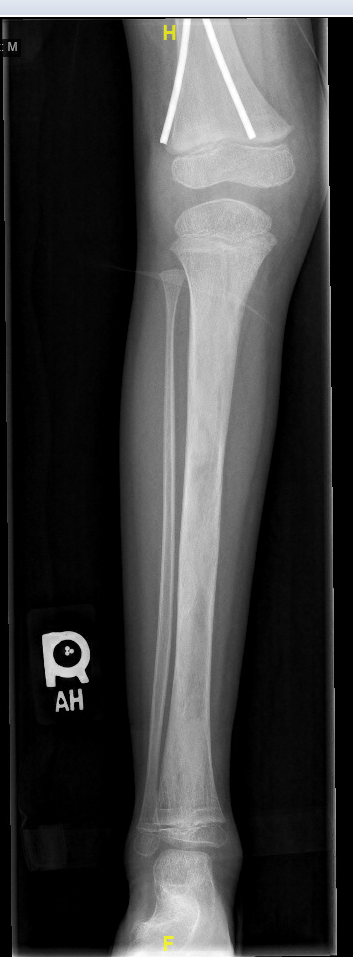 Fibrous Dysplasia – Surgical Treatment
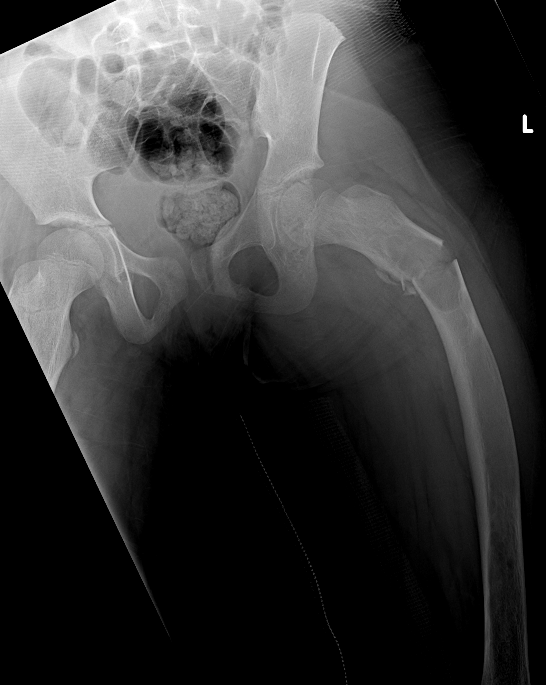 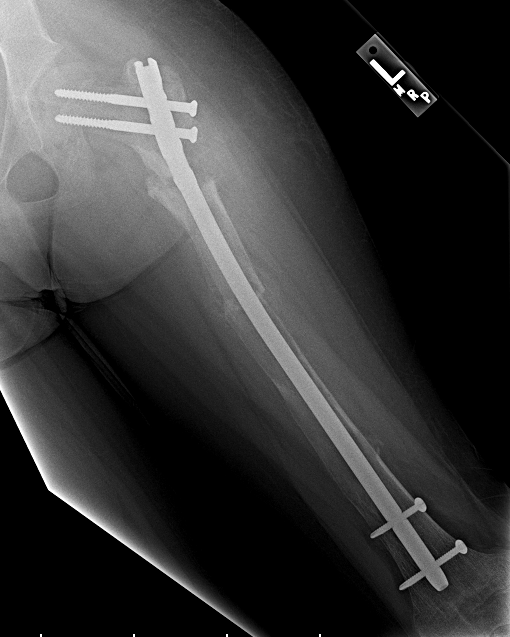 Most often indicated for
Lower extremity/weightbearing bones
Polyostotic cases with deformity
Intramedullary fixation is ideal
Load-sharing implant
Protect the entire bone 
Especially in polyostotic cases
Additional osteotomies often needed for associated deformities
Fixed angle constructs required in periarticular fractures when IM fixation is not sufficient
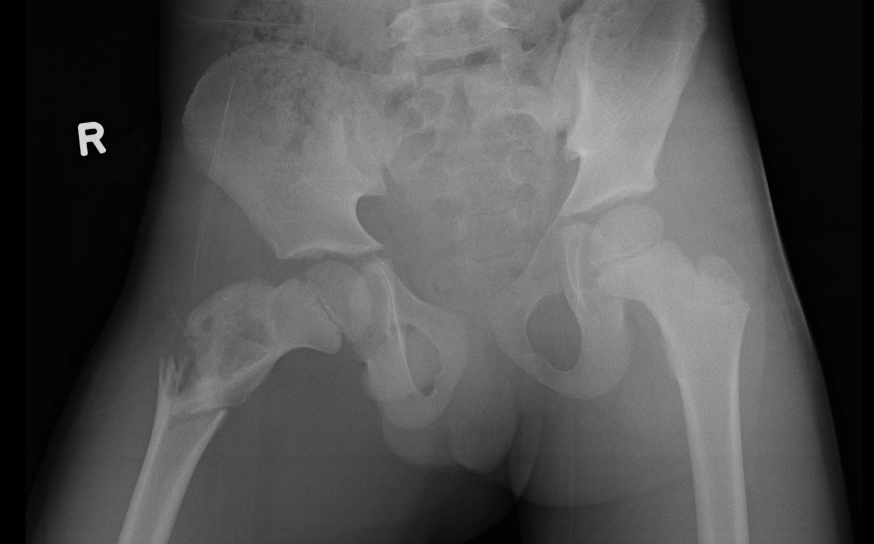 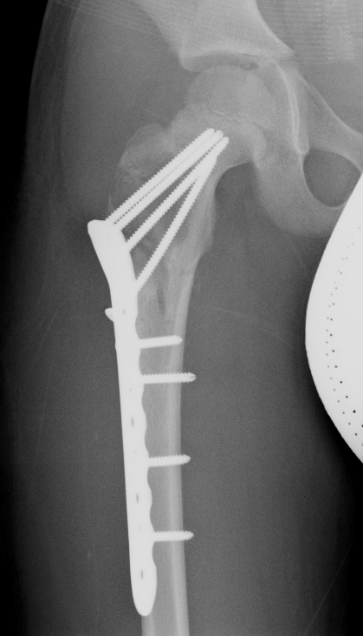 Fibrous Dysplasia – Prophylactic Treatment
Prevention of fracture
Prophylactic fixation in weightbearing bones with large lesions and/or progressing deformity
May also present with bone pain in the absence of visible fracture
Minor trauma can lead to pathologic fracture
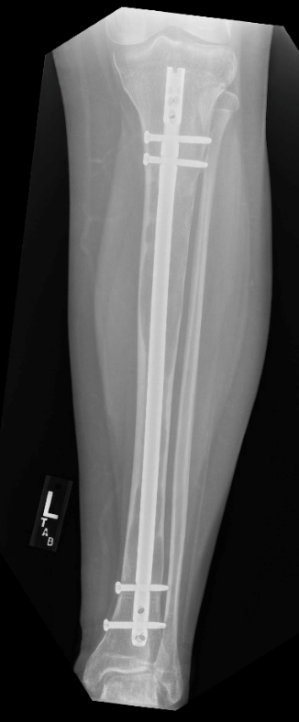 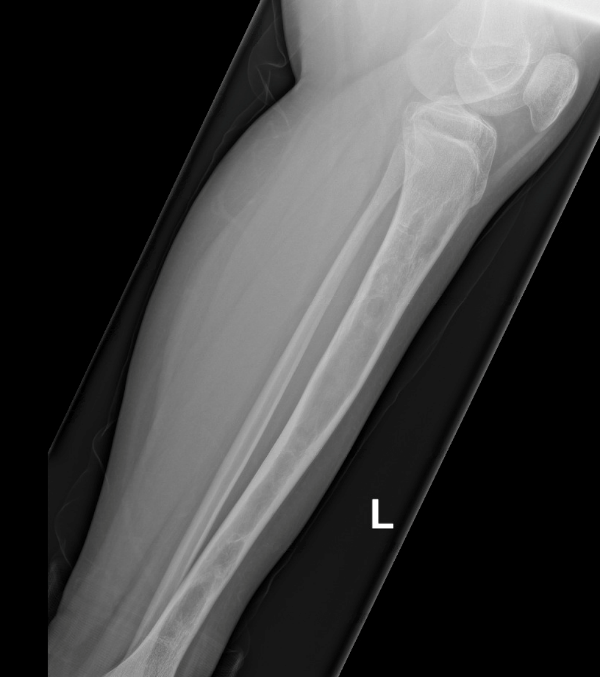 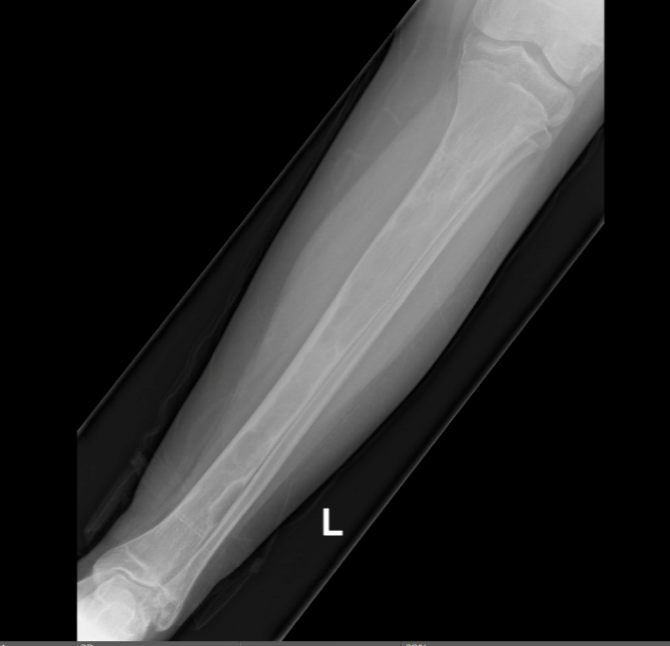 [Speaker Notes: 13 yo male with polyostotic fibrous dysplasia and left tibial bone pain, treated with prophylactic stabilization]
Fibrous Dysplasia - Augmentation
Augmentation with cortical strut allograft may also improve mechanical strength
Bone graft will be resorbed and replaced by fibrous dysplasia over time
Nonstructural allograft does not have a role in treating this condition
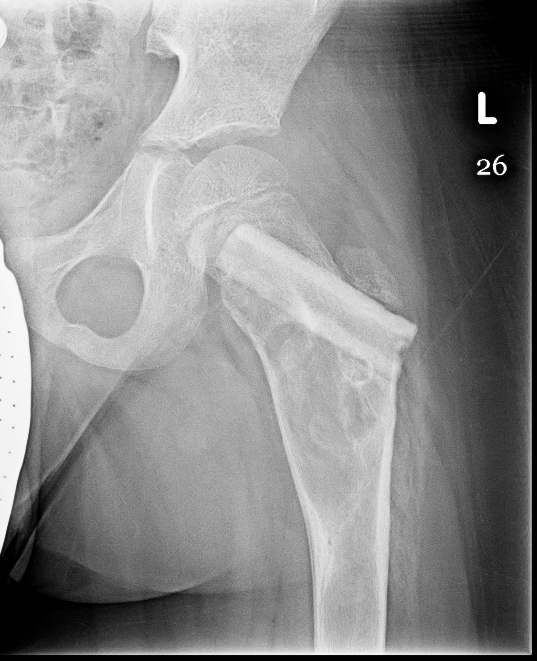 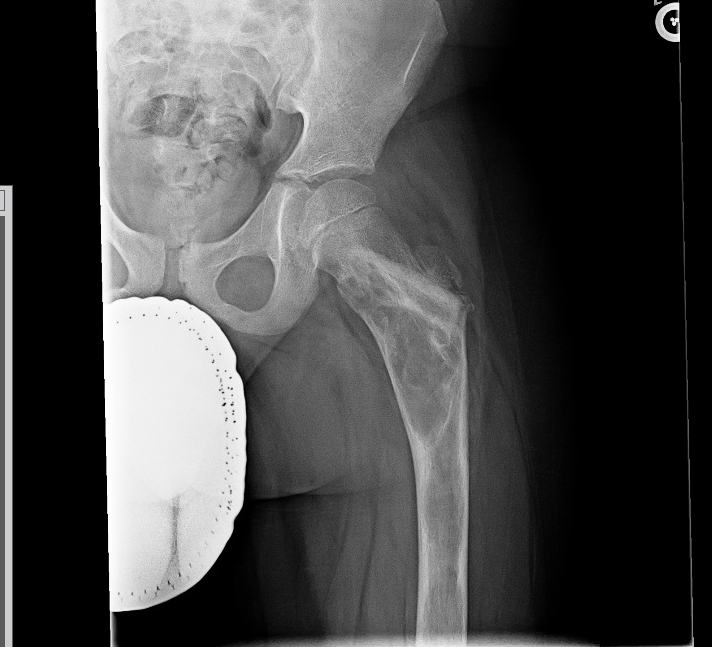 Resorption of cortical strut graft
Malignant Tumors & Metastases
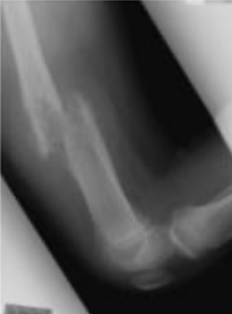 Malignant bone tumors may cause pathologic fractures
Osteosarcoma and Ewing’s sarcoma most common
Metastases
Signs of malignancy include 
Aggressive appearance
Periosteal reaction
Bone forming and/or destructive lesions with poorly delineated borders
Not well circumscribed
Permeative appearance
Associated soft tissue mass
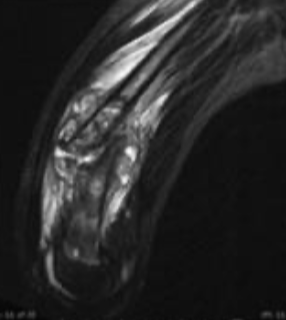 Malignant Tumors & Metastases
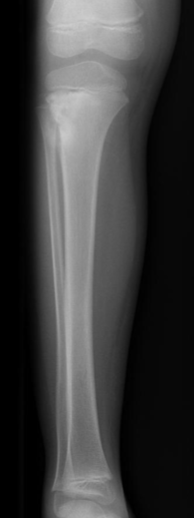 Identification and diagnosis is crucial for appropriate treatment
Work-up should be done by the treating orthopedic oncologist, especially biopsy
Do not perform fixation before diagnosis is made
Treatment of malignancy can include chemotherapy, radiation, and/or surgery
Limb salvage is often possible
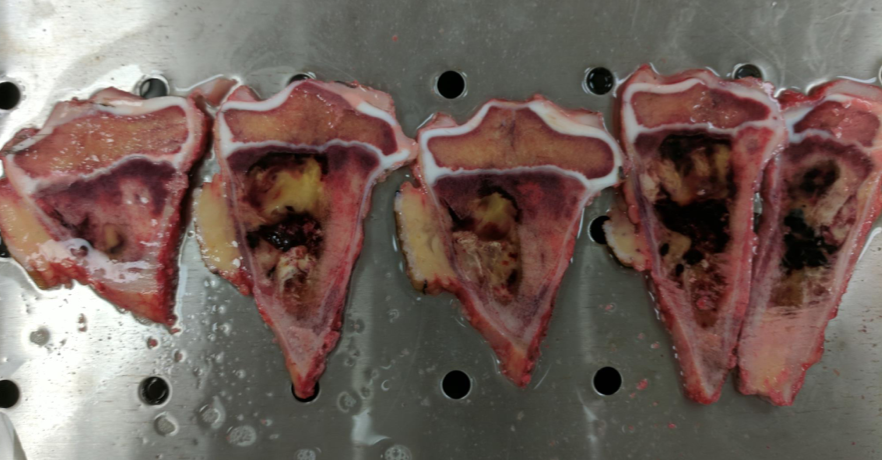 Pediatric pathologic fractures
Pathologic fractures can happen from many different etiologies, both benign and malignant
Treatment of the fracture and treatment of the pathology are dependent on the etiology
Many benign etiologies do not require treatment distinct from the fracture treatment
An orthopaedic oncologist should be consulted when dealing with a suspected malignancy
References
Kadhim, M., Thacker, M., Kadhim, A. et al. Treatment of unicameral bone cyst: systematic review and meta analysis. J Child Orthop 8, 171–191 (2014). https://doi.org/10.1007/s11832-014-0566-3
Rapp TB, Ward JP, Alaia MJ.J Am Acad Orthop Surg. 2012 Apr;20(4):233-41. doi: 10.5435/JAAOS-20-04-233.
DiCaprio MR, Enneking WF. Fibrous dysplasia. Pathophysiology, evaluation, and treatment. J Bone Joint Surg Am. 2005 Aug;87(8):1848-64. doi: 10.2106/JBJS.D.02942. PMID: 16085630.
John A Herring. Tachdjian's Pediatric Orthopaedics: from the Texas Scottish Rite Hospital for Children. 5th edition. 2014. Elsevier Saunders: Philadelphia ISBN:  978-1-4377-1549-1.